OMICRON VARIANT
EMS & POLICE
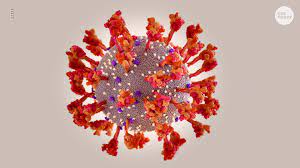 COVID 19
OMICRON
OMICRON
Concern is that the mutations will 
Allow the variant to evade our antibodies 
Cause the vaccines to become useless against it….or less effective
OMICRON
OMICRON
TESTING
“THE COMMON COLD”
Cough
Runny Nose
Fatigue
Headache 
Sore Throat
SYMPTOMS
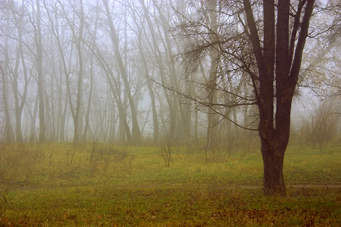 Winter of discontent?
Influenza, common cold & the crud
THOSE INFECTED WITH THE VIRUS
Five-day isolation for asymptomatic and resolving cases (no fever for 24 hours and symptoms improving)
Wear a mask for another five days thereafter
Consider getting a test after five days to see if you are negative for the virus.

Rational for change is the virus “sheds” 1-2 days before the onset of symptoms and 2-3 days after.
CDC UPDATED ISOLATIONhttps://www.cdc.gov/media/releases/2021/s1227-isolation-quarantine-guidance.html
THOSE EXPOSED TO THE VIRUS
UNVACCINATED OR HAVE NOT RECEIVED THE BOOSTER SHOT
5 days of quarantine followed by strict mask use for five days.
Unable to quarantine: Must wear a well-fitting mask for 10 days
Vaccinated with booster: Wear a mask!

Consider testing 5 days after exposure
CDC QUARANTINE GUIDELINEShttps://www.cdc.gov/media/releases/2021/s1227-isolation-quarantine-guidance.html
CDC QUARANTINE GUIDELINEShttps://www.cdc.gov/media/releases/2021/s1227-isolation-quarantine-guidance.html
If you:
Completed the primary series of Pfizer or Moderna vaccine over 6 months ago and are not boostedORCompleted the primary series of J&J over 2 months ago and are not boostedORAre unvaccinated
Stay home for 5 days.  After that continue to wear a mask around others for 5 additional days.
If you can’t quarantine, you must wear a mask for 10 days.
Test on day 5 if possible.
If you develop symptoms get a test and stay home
CDC QUARANTINE GUIDELINEShttps://www.cdc.gov/media/releases/2021/s1227-isolation-quarantine-guidance.html
If you:
Have been boostedORCompleted the primary series of Pfizer or Moderna vaccine within the last 6 monthsORCompleted the primary series of J&J vaccine within the last 2 months
Wear a mask around others for 10 days.
Test on day 5, if possible.
If you develop symptoms get a test and stay home.
Concern of efficacy from cloth mask
Recommending layering i.e. surgical and cloth or N-95
MASKS
Can expect future mRNA vaccines to counter the omicron variant
BOOSTER SHOTS add to the efficacy.

REMEMBER: There will be breakthrough infections, but the vaccine role is to minimize the effect of the virus.
VACCINES
QUESTIONS?
HAPPY NEW YEAR
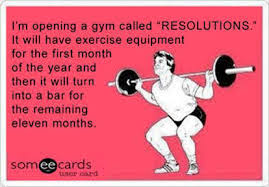